2019
简约水彩通用PPT模板
We have many PowerPoint templates that has been specifically designed to help anyone that is stepping into the world of PowerPoint for the very first time.
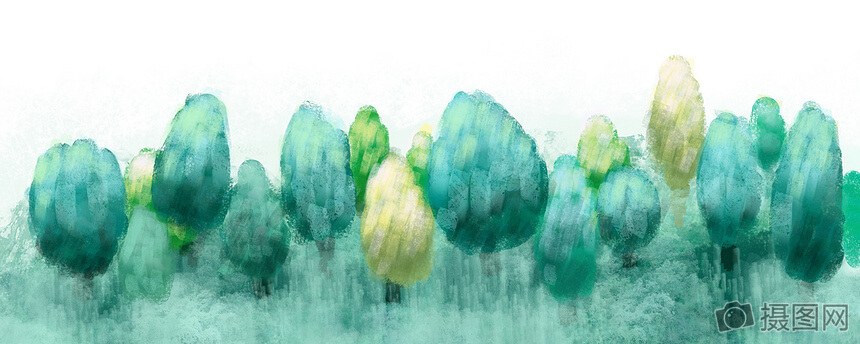 汇报人:优页PPT     时间:2019x月x日
目 录
CONTENTS
01
02
03
04
工作评价
自我评价
工作体会
工作规划和展望
请在这里输入您的主要叙述内容
请在这里输入您的主要叙述内容
请在这里输入您的主要叙述内容
请在这里输入您的主要叙述内容
PART ONE
PART TWO
PART THREE
PART FOUR
01
工作评价
请在这里输入您的主要叙述内容请在这里输入您的主要叙述内容
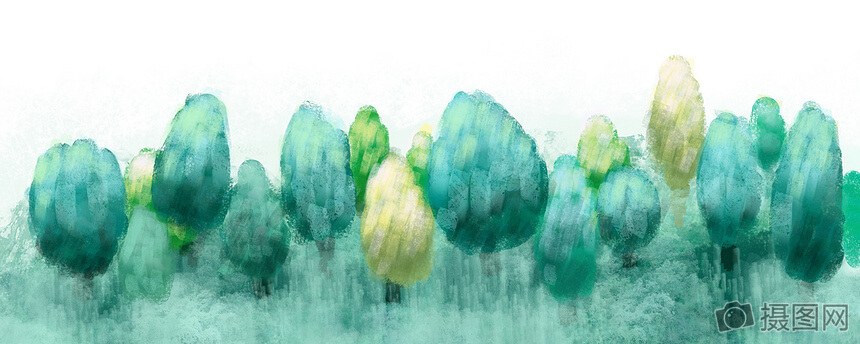 请替换文字内容
85%
请替换文字内容，点击添加相关标题文字，修改文字内容，也可以直接复制你的内容到此。，点击添加相关标题文字，修改文字内容，也可以直接复制你的内容到此。
请替换文字内容，点击添加相关标题文字，修改文字内容，也可以直接复制你的内容到此。请替换文字内容，点击添加相关标题文字，修改文字内容，也可以直接复制你的内容到此。，点击添加相关标题文字，修改文字内容，也可以直接复制你的内容到此。
请替换文字内容
请替换文字内容
请替换文字内容
请替换文字内容
请替换文字内容，点击添加相关标题文字，修改文字内容，也可以直接复制你的内容到此。
请替换文字内容，点击添加相关标题文字，修改文字内容，也可以直接复制你的内容到此。
请替换文字内容，点击添加相关标题文字，修改文字内容，也可以直接复制你的内容到此。
请替换文字内容，点击添加相关标题文字，修改文字内容，也可以直接复制你的内容到此。
请替换文字内容，点击添加相关标题文字，修改文字内容，也可以直接复制你的内容到此。请替换文字内容，点击添加相关标题文字，修改文字内容，也可以直接复制你的内容到此。，点击添加相关标题文字，修改文字内容，也可以直接复制你的内容到此。请替换文字内容，点击添加相关标题文字，修改文字内容，也可以直接复制你的内容到此。请替换文字内容，点击添加相关标题文字，修改文字内容，也可以直接复制你的内容到此。，点击添加相关标题文字，修改文字内容，也可以直接复制你的内容到此。请替换文字内容，点击添加相关标题文字，修改文字内容，也可以直接复制你的内容到此。请替换文字内容，点击添加相关标题文字，修改文字内容，也可以直接复制你的内容到此。，点击添加相关标题文字，修改文字内容，也可以直接复制你的内容到此。
单击此处编辑您要的内容，建议您在展示时采用微软雅黑字体，本模版所有图形线条及其相应素材均可自由编辑、改色、替换。
请替换文字内容
请替换文字内容
请替换文字内容，点击添加相关标题文字，修改文字内容，也可以直接复制你的内容到此。
请替换文字内容，点击添加相关标题文字，修改文字内容，也可以直接复制你的内容到此。
请替换文字内容
请替换文字内容
请替换文字内容，点击添加相关标题文字，修改文字内容，也可以直接复制你的内容到此。
请替换文字内容，点击添加相关标题文字，修改文字内容，也可以直接复制你的内容到此。
添加标题
添加标题
添加标题
添加标题
添加标题
标题
标题
标题
标题
标题
您的内容打在这里在此框中选择粘贴，并选择只保留文字。您的内容打在这里
您的内容打在这里在此框中选择粘贴，并选择只保留文字。您的内容打在这里
您的内容打在这里在此框中选择粘贴，并选择只保留文字。您的内容打在这里
您的内容打在这里在此框中选择粘贴，并选择只保留文字。您的内容打在这里
您的内容打在这里在此框中选择粘贴，并选择只保留文字。您的内容打在这里
02
自我评价
请在这里输入您的主要叙述内容请在这里输入您的主要叙述内容
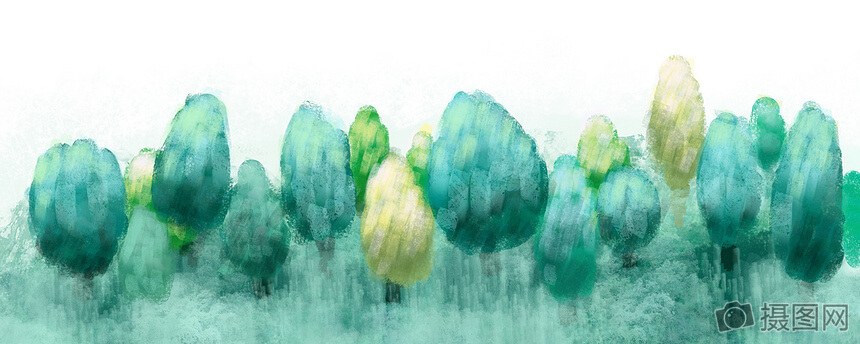 Finish
添加标题
添加标题
添加标题
添加标题
添加标题
在此框中选择粘贴，并选择只保留文字。您的内容打在这里，或者.
在此框中选择粘贴，并选择只保留文字。您的内容打在这里，或者
在此框中选择粘贴，并选择只保留文字。您的内容打在这里，或者通过复制您的
在此框中选择粘贴，并选择只保留文字。您的内容打在这里，或者通过复制您的
添加标题
添加标题
在此框中选择粘贴，并选择只保留文字。您的内容打在这里，或者通过复制您的文本后
START
添加标题
单击添加文字内容
添加文字描述内容添加文字描述内容添加文字描述内容添加文字描述内容添加文字描述内容添加文字描述内容
单击添加文字内容
添加文字描述内容添加文字描述内容添加文字描述内容添加文字描述内容添加文字描述内容添加文字描述内容
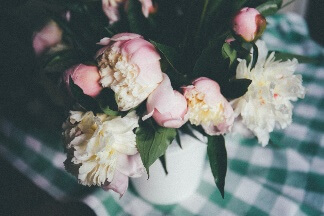 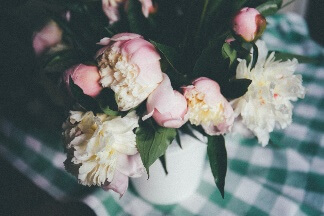 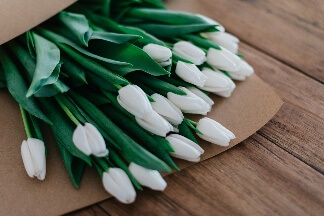 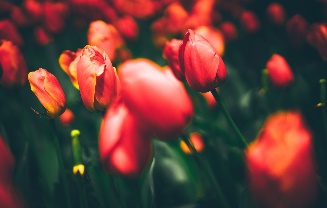 02
01
03
请替换文字内容
01
Remember that happiness is a way of travel, not a destination. Remember that happiness is a way of travel.
请替换文字内容
请替换文字内容
Remember that happiness is a way of travel, not a destination. Remember that happiness is a way of travel.
Remember that happiness is a way of travel, not a destination. Remember that happiness is a way of travel.
04
请替换文字内容
02
Remember that happiness is a way of travel, not a destination. Remember that happiness is a way of travel.
此处添加详细文本描述，建议与标题相关并符合整体语言风格，语言描述尽量简洁生动。
此处添加详细文本描述，建议与标题相关并符合整体语言风格，语言描述尽量简洁生动。
此处添加详细文本描述，建议与标题相关并符合整体语言风格，语言描述尽量简洁生动。
此处添加详细文本描述，建议与标题相关并符合整体语言风格，语言描述尽量简洁生动。
03
工作体会
请在这里输入您的主要叙述内容请在这里输入您的主要叙述内容
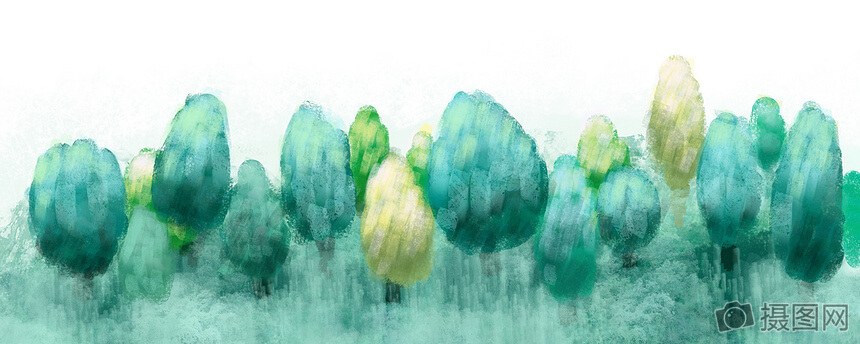 请替换文字内容
Please replace text, click add relevant headline, modify the text content, also can copy your content to this directly.ent to this directly.
请替换文字内容
请替换文字内容
Please replace text, click add relevant headline, modify the text content, also can copy your content to this directly.ent to this directly.
Please replace text, click add relevant headline, modify the text content, also can copy your content to this directly.ent to this directly.
请替换文字内容
请替换文字内容
Please replace text, click add relevant headline, modify the text content, also can copy your content to this directly.ent to this directly.
Please replace text, click add relevant headline, modify the text content, also can copy your content to this directly.ent to this directly.
添加标题
的内容打在这里，或者通过复制您的文本后，在此框中选择粘贴，并选择只保留文字。您的内容打在这里，或者通过复制您的文本后，
01
的内容打在这里，或者通过复制您的文本后，在此框中选择粘贴，并选择只保留文字。您的内容打在这里
的内容打在这里，或者通过复制您的文本后，在此框中选择粘贴，并选择只保留文字。您的内容打在这里，或者通过复制您的文本后，，或者通过复制您的文本后，在此框中选择粘贴，并选择只保留文字。
的内容打在这里，或者通过复制您的文本后，在此框中选择粘贴，并选择只保留文字。您的内容打在这里，或者通过复制您的文本后
02
的内容打在这里，或者通过复制您的文本后，在此框中选择粘贴，并选择只保留文字。您的内容打在这里，或者通过复制您的
03
04
的内容打在这里，或者通过复制您的文本后，在此框中选择粘贴，并选择只保留文字。您的内容打在这里，或者通过复制您的文本后
点击添加标题
点击添加标题
点击添加标题
点击添加标题
这里输入简单的文字概述这里输入简单文字概述简单的文字概述这里输入简单的文字概述这里输入
这里输入简单的文字概述这里输入简单文字概述简单的文字概述这里输入简单的文字概述这里输入
这里输入简单的文字概述这里输入简单文字概述简单的文字概述这里输入简单的文字概述这里输入
这里输入简单的文字概述这里输入简单文字概述简单的文字概述这里输入简单的文字概述这里输入
单击此处添加段落文本，单击此处添加段落文本，单击此处添加段落文本，单击此处添加段落文本。
单击此处添加段落文本，单击此处添加段落文本，单击此处添加段落文本，单击此处添加段落文本。
战略上的指导
资金上的支持
政策上的倾斜
人事上的帮助
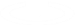 单击此处添加段落文本，单击此处添加段落文本，单击此处添加段落文本，单击此处添加段落文本。
单击此处添加段落文本，单击此处添加段落文本，单击此处添加段落文本，单击此处添加段落文本。
请替换文字内容
请替换文字内容
Please replace text, click add relevant headline, modify the text content, also can copy your content to this directly.
Please replace text, click add relevant headline, modify the text content, also can copy your content to this directly.
Please replace text, click add relevant headline, modify the text content, also can copy your content to this directly.
Please replace text, click add relevant headline, modify the text content, also can copy your content to this directly.
Please replace text, click add relevant headline, modify the text content, also can copy your content to this directly.Please replace text, click add relevant headline, modify the text content, also can copy your content to this directly.Please replace text, click add relevant headline, modify the text content, also can copy your content to this directly.
Please replace text, click add relevant headline, modify the text content, also can copy your content to this directly.
Please replace text, click add relevant headline, modify the text content, also can copy your content to this directly.
请替换文字内容
请替换文字内容
Please replace text, click add relevant headline, modify the text content, also can copy your content to this directly.
Please replace text, click add relevant headline, modify the text content, also can copy your content to this directly.
04
工作规划和展望
请在这里输入您的主要叙述内容请在这里输入您的主要叙述内容
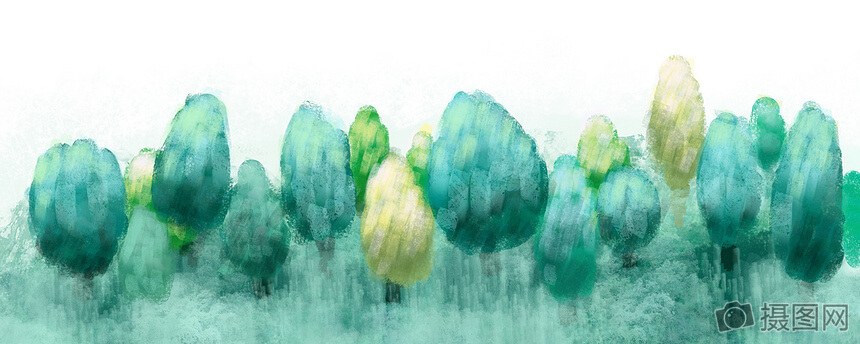 请替换文字内容
请替换文字内容
请替换文字内容
Lorem ipsum dolor sit amet business requires seriousness and patience in doing it. Whether you want
Lorem ipsum dolor sit amet business requires seriousness and patience in doing it. Whether you want
Lorem ipsum dolor sit amet business requires seriousness and patience in doing it. Whether you want
About the product firstly
Any bullet list two
Any bullet list three
Any bullet list four
Any bullet list five
此处添加详细文本描述，建议与标题相关并符合整体语言风格，语言描述尽量简洁生动。
此处添加详细文本描述，建议与标题相关并符合整体语言风格，语言描述尽量简洁生动。
02%
此处添加详细文本描述，建议与标题相关并符合整体语言风格，语言描述尽量简洁生动。
01%
03%
此处添加详细文本描述，建议与标题相关并符合整体语言风格，语言描述尽量简洁生动。
04%
添加
标签
点击此处输入内容
添加
标签
在此录入上述图表的综合描述说明，在此录入上述图表的综合描述说明。
点击此处输入内容
在此录入上述图表的综合描述说明，在此录入上述图表的综合描述说明。
添加文本内容
点击此处输入内容
在此录入上述图表的综合描述说明，在此录入上述图表的综合描述说明。
添加标题
1
点击输入简要文本内容，文字内容需概况精炼的说明该分项内容
添加标题
2
点击输入简要文本内容，文字内容需概况精炼的说明该分项内容
添加标题
3
点击输入简要文本内容，文字内容需概况精炼的说明该分项内容
添加标题
4
点击输入简要文本内容，文字内容需概况精炼的说明该分项内容
2019
演讲完毕  谢谢观看
We have many PowerPoint templates that has been specifically designed to help anyone that is stepping into the world of PowerPoint for the very first time.
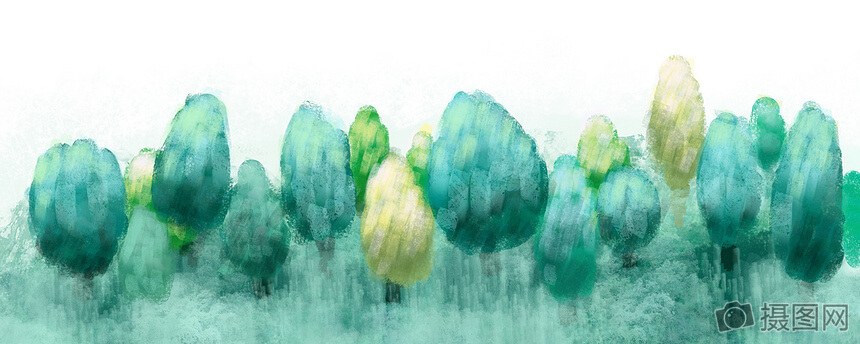 汇报人:优页PPT     时间:2019x月x日